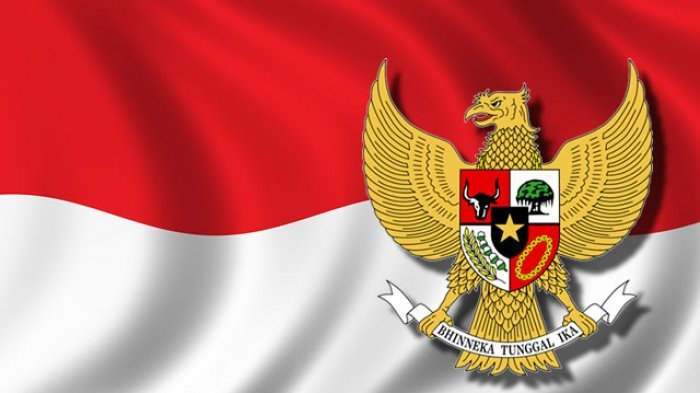 Pancasila sebagai Pandangan Hidup
????????
Apakah yang dimaksud dengan pandangan hidup?
Apakah setiap bangsa memiliki pandangan hidup yang sama?
Apa pentingnya pandangan hidup bagi manusia?
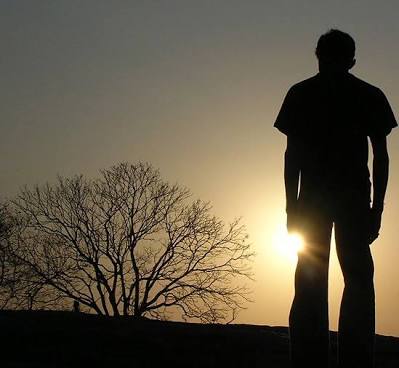 Dengan pandangan hidup suatu bangsa maka :

Akan dengan mudah memandang persoalan-persoalan yang dihadapi,
Akan dengan mudah mencari pemecahan masalah-masalah yang dihadapi,
Akan memiliki pedoman dan pegangan,
Akan membangun dirinya.
Seorang dewasa yang memiliki pandangan hidup adalah seseorang :
Yang secara sadar mengetahui cita-citanya
Yang secara sadar memilih bentuk kehidupan yang akan ditempuhnya
Yang tahu nilai-nilai yang dijunjung tinggi
Yang tahu mana yang benar dan yang salah serta melaksanakannya secara jujur.
Suatu bangsa atau individu tidah mudah terombang-abing karena memiliki pandangan hidup.
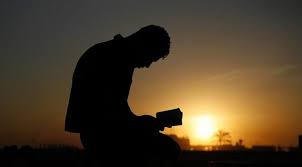 A. Pandangan Hidup Bagi Suatu Bangsa
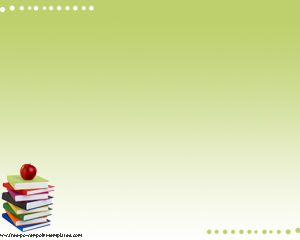 Sejak tanggal 28 Oktober 1928 kita telah menjadi satu bangsa dari berbagai latar belakang suku, ras dan agama untuk membangun satu tatanan hidup berbangsa dan bernegara.

Dengan pandangan hidup suatu bangsa akan dengan mudah memandang segala persoalan yang di hadapi, dengan mudah mencari pemecahan masalah yang di hadapi,memiliki pedoman dan pegangan serta membangun dirinya.

Pandangan hidup suatu bangsa adalah
Cita-cita bangsa
Pikiran yang mendalam
Gagasan mengenai wujud kehidupan yang lebih baik
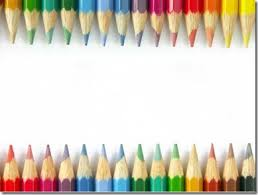 B. Pandangan Hidup Bagi Bangsa Indonesia
Pandangan hidup Bangsa Indonesia
	Adalah hal hal yang di jadikn sebagai pedoman atau pegangan saat bertindak dalam kehidupan sehari hari, yang harus di patuhi oleh masyarakat Indonesia demi tercapai nya kehidupan sebagai mana yang telah di cita citakan bangsa indonesia sebelumnya.

	Negara Indonesia secara perlahan akan mampu memenuhi tujuan kehidupan sebagaimana yang terkandung dalam pendangan hidup tersebut. Dengan pandangan hidup yang jelasmaka bangsa Indonesia akan mampu untuk memecahkan berbagai macam persoalan yang terjadi baik itu masalah tentang politik, sosial, ekonomi, budaya, agama dan lain sebagainya.
C. Pancasila  Sebagai Pandangan Hidup
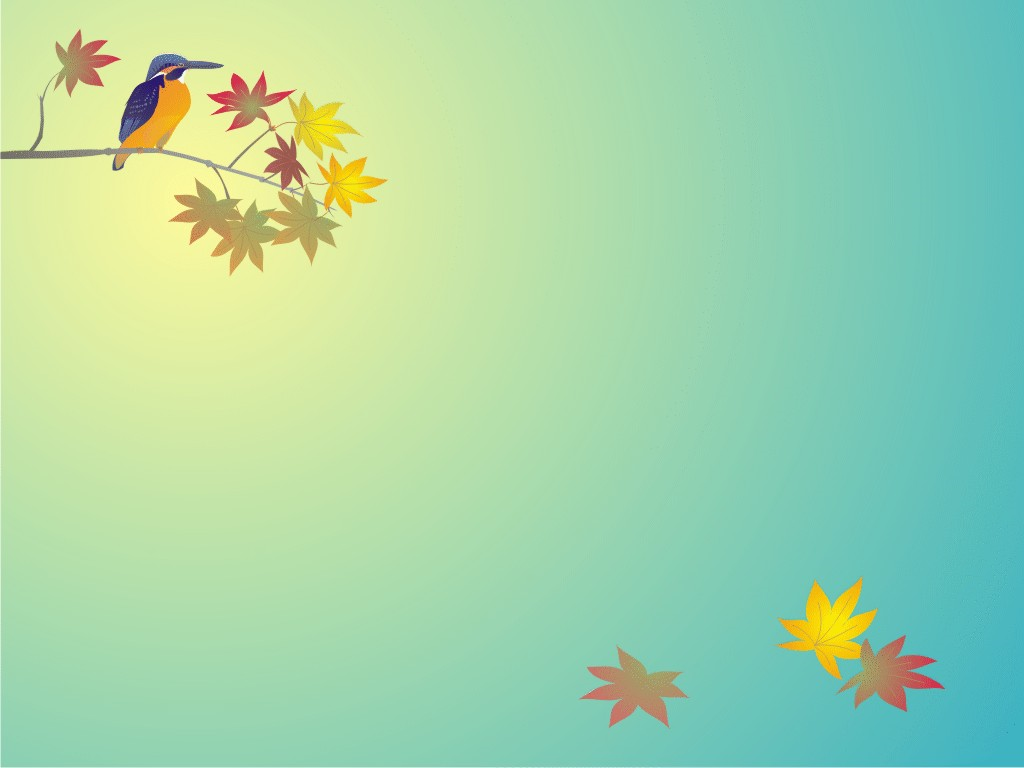 Proses perumusan pandangan hidup masyarakat di tuangkan dan di lembagakan menjadi pandangan hidup bangsa yang di sebut ideologi bangsa dan selanjutnya dituangkan dan di lembagakan menjadi pandangan hidup negara di sebut ideologi negara.
Pancasila sebelum dirumuskan menjadi dasar negara dan ideologi negara, nilai nilain nya telah terdapat pada bangsa indonesia dalam adata istiadat, budaya serta agama sebagai pandangan hidup masyarakat indonesia.
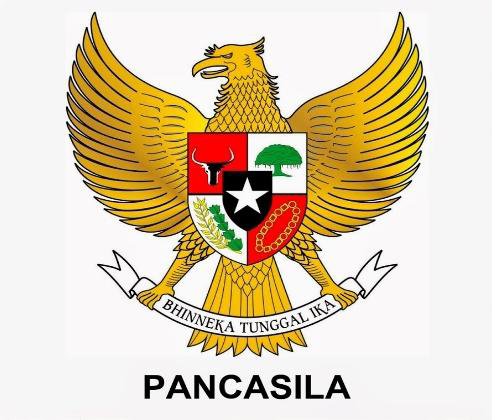 Pancasila sebagai pandangan hidup bangsa merupakan suatu kristalisasi dari nlai nilai yang hidup dalam masyarakat Indonesia, maka pandangan hidup tersebut di junjung tinggi oleh warga nya karena pandangan hidup pancasila berakar pada budaya dan pendangan hidup masyarakat.
D. Arti Penting Pandangan Suatu Bangsa Berdasarkan Pancasila
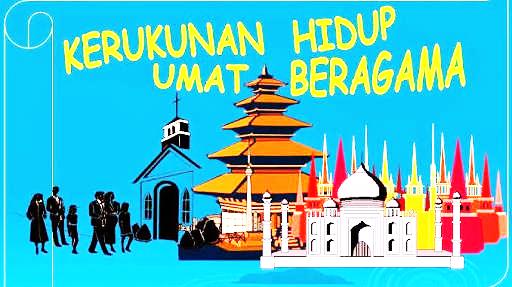 Pancasila haruslah menjadi landasan bagaimana rakyat dan pemerintah hendak berprilaku. Inilah arti penting pandangan hidup bangsa Indonesia berdasarkan Pancasila:
Sila pertama
      Masyarakat berpedoman bahwa sebagai warga negara Indonesia haruslah beribadah kepada Tuhan dan memiliki keyakinan yang telah di akui.
Sila Kedua
      Menyadari bahwa sesama warga negara Indonesia harus bisa saling menghargai hak-hak asasi orang lain serta memiliki wibawa sebagai rakyat NKRI.
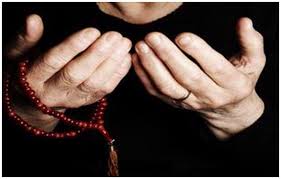 Sila Ketiga
     Bersatu dengan segala macam perbedaan di tengah kehidupan bernegara, tidak memandang suku, budaya atau agama karena bagimanapun perbedaan itu tetap berada pada satu wilayah teritorial, yaitu Indonesia.

Sila Keempat 
     Mencapai mufakat  sebagai tujuan dari musyawarah mencapai keputusan akhir, sebisa mungkin semuanya melalui pembahasan bersama bukan berdasarkan pendapat sepihak atau golongan melainkan mayoritas masyarakat.

Sila Kelima
     Berprilaku adil dan mndapatkan prilaku keadilan yang telah di jamin oleh negara.
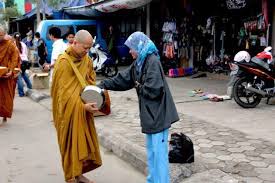 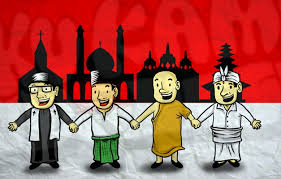 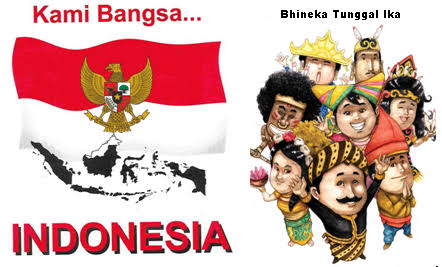 Kesimpulan
Pandangan Hidup adalah suatu pedoman atau pegangan yang dapat terus di gunakan sebagai dasar pemecahan masalah, tujuan di masa depan, dan sarana membangun diri.

Pengertian tentang pandangan hidup ini menjadi latar belakang terbentuknya pancasila, saat bangsa indonesia mendeklarasikan kemerdekaan ada tanggal 17 Agustus 1945 para pemimpin memikirkan mengenai apa pandangan hidup yang cocok di tanam di Indonesia, dan keputusan pun berakhir pada pembentukan pancasila dan semboyan Bhineka Tunggal Ika.
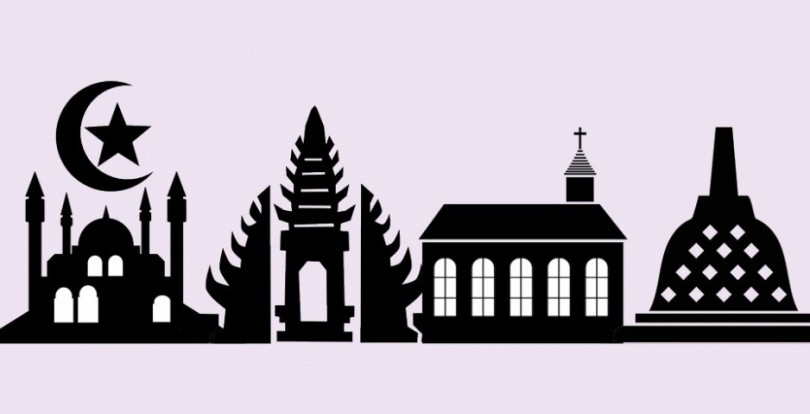